Actualiteiten werkgeverszaken
RB-kring Oost
11 en 25 oktober 2021
Roelof van Marrum
1
Programma
Prinsjesdag 
Overige wijzigingen 2022 ev.
Actualiteiten
Sociaal akkoord
2
Prinsjesdag
Kengetallen
Bijtelling auto
Aof-premie
Aandelenoptieregeling
Gebruikelijk loonregeling start-ups
WKR
Wijzigingen loonaangifte
3
Kengetallen
Belastingtarieven
basistarief	37,07%		(37,10%)
toptarief		49,5%		(49,5%)	vanaf € 69.399	   (€ 68.507)
Hefffingskortingen
algemene heffingskorting
afbouw (5,977%) vanaf € 21.317
Arbeidskorting
opbouw1	tot € 470	(tot ca. 11k)
opbouw2	tot € 3.887	(tot ca. 22k)
opbouw3	tot € 4.260	(€ 36.649)
afbouw	5,86% 		vanaf € 36.649
4
Heffingskorting
5
Bijzonder tarief (voorlopig)
6
Gevolgen minimumloon (bruto-netto)
7
Nettolonen 2022 vs 2021 (geen bter)
8
Premies werknemersverzekeringen
9
Gedifferentieerde AOF-premie
Hoge en lage WAO-WIA-basis premie
verschil maximaal 2%
Gebaseerd op omvang onderneming
kleine en (middel)grote werkgevers
25 maal gemiddelde loonsom (ca. € 882.500)
gemiddelde loonsom: € 35.300

MKB-ontzorgverzekering
10
Auto van de zaak
11
Bijtelling auto van de zaak
Meerdere auto’s ter beschikking gesteld aan werknemer?
meerdere keren bijtelling mogelijk
Aantal rijbewijzen binnen gezin bepalend voor (mogelijk) aantal keren bijtelling
Bij meerdere auto’s en één keer bijtelling*
hoogste bijtelling i.p.v. hoogste cataloguswaarde
invoering uitgesteld tot 1 januari 2022
12
Rekenvoorbeeld
Alleenstaande werknemer heeft 2 auto’s ter beschikking, waarin privé wordt gereden
Tesla		€ 100.000 tegen 4%
BMW		€   80.000 tegen 22%
Bijtelling 2021: € 4.000
Bijtelling 2022: € 17.600
13
Aandelenoptieregeling
Heffingsmoment aandelenoptieregeling verleggen
Aandelenoptierecht is loon
inhoudingsplicht op moment dat opties worden omgezet in aandelen
voldoende geld in kas?
Verleggen moment inhoudingsplicht
van moment uitoefening recht naar moment verhandeling 
opheffing contractbeperking om te verkopen of van eigenaar te wisselen (directe belasting) of beursgang (uitstel maximaal 5 jaar)
Keuzerecht vanaf 1 januari 2022
14
Gebruikelijk loon regeling
Innovatieve startups mogen ook in 2022 het gebruikelijk loon voor directeur-grootaandeelhouders vaststellen op het wettelijk minimumloon
€ 22.045 (2021)

Normaliter tenminste
75% hetgeen gebruikelijk
het loon best verdienende werknemer (werkmaatschappij)
€ 47.000
15
Werkkostenregeling
Berekening vrije ruimte:
1,7% * € 400.000
1,18% * (loonsom - € 400.000)
(extra) gerichte vrijstelling
thuiswerkvergoeding van € 2 per dag
thuiswerkvergoeding OF reiskostenvergoeding
Aanpassing 128-dagenregeling
16
Rekenvoorbeeld reiskosten (2021)
Werknemer werkt 5 dagen per week, maar blijft 2 dagen thuiswerken en maakt die dagen dus geen reiskosten
Reisafstand 10 km. (enkele reis)
O.b.v. 214-rekenregel € 67,76 per maand
214 dagen * (10 + 10 km’s) * € 0,19 = € 813,20 / 12 maanden
Werknemer heeft recht op € 40,66 (3/5), maar mag € 67,76 ontvangen, omdat tenminste 60% van de dagen naar het werk wordt gereisd.
Verschil € 27,08 kan ook betaald worden als reiskosten ter dekking van thuiswerkkosten
17
Rekenvoorbeeld reiskosten (2022)
Werknemer werkt 5 dagen per week, maar blijft 2 dagen thuiswerken en maakt die dagen dus geen reiskosten
Reisafstand 10 km. (enkele reis)
O.b.v. ‘nieuwe’ 214-rekenregel € 40,66 per maand
3/5 * 214 dagen * (10 + 10 km’s) * € 0,19 = € 487,92 / 12 maanden
Daarnaast kan werknemer een thuiswerkvergoeding ontvangen van € 14,33 per maand
2/5 * 214 dagen * € 2 = € 172 / 12 maanden
18
Wijzigingen loonaangifte
Rubrieken:
opbouw arbeidsvoorwaardenbedrag
opname arbeidsvoorwaardenbedrag 
Aanleiding:
IKB-afspraken
geen aparte rubriek voor de opbouw en opname uit het keuzebudget
vaststelling van het dagloon
19
Kennisdocument IKV
In de IKV’s (inkomstenverhouding) worden de verschillende soorten arbeidsrelaties en uitkeringsrelaties vastgelegd, waaruit iemand loon of een uitkering geniet. Deze worden vastgelegd in de polisadministratie
Deze vastlegging is erg belangrijk voor de juiste vaststelling van uitkeringen, tegemoetkomingen en de loonheffingen
Vanaf 2023 wordt de definitie van het begrip inkomstenverhouding vastgelegd in regelgeving en worden nadere regels gesteld over de opgave van de gegevens in de loonaangifte
T/m 2022 mogen de nieuwe regels m.b.t. IKV ook al (volledig) worden toegepast, maar is het ook mogelijk om – in een aantal gevallen – 1 IKV te blijven gebruiken
20
IKV – wat gaat er veranderen
Per rechtsbetrekking moet een IKV worden aangemaakt
bestaande uitzonderingen dat opvolgende dienstbetrekkingen in één IKV mogen worden aangeleverd komen te vervallen
verlenging of omzetting tijdelijk contract betekent dus een nieuwe IKV (ook in geval van stilzwijgende verlenging)
nieuw contract in geval van aanpassing uren, functie of loon betekent nieuwe IKV
IKV van een uitkeringsrecht mag niet langer meer samenvallen met een IKV van de dienstbetrekking (nu advies om dit in aparte IKV’s aan te geven)
WaZO-uitkering dus voortaan apart verlonen
Nieuwe IKV is NIET nieuwe loonstaat
aparte loonstrook of jaaropgave niet verplicht
contractindicaties verplicht op de loonstrook
geen aparte identificatieplicht
21
Wijzigingen 2022 en verder
AOW-leeftijd naar 66 jaar en 7 maanden
Premiedifferentiatie WW – 30% afwijking
Herinvoering werktijdverkorting
Uitbreiding compensatieregeling transitievergoeding
Arbomaatregelen
Betaald ouderschapsverlof 
Invoering STAP-budget
22
Premiedifferentiatie WW
(herinvoering) 30%-regeling
opgeschort in 2020 en 2021 als gevolg van corona
Wanneer op jaarbasis verloonde uren meer dan 30% afwijken van contracturen, lage WW-premie herzien naar hoge WW-premie (alle verloonde uren)
Voorbeelden
23
Voorbeeld 30% afwijking (2022)
Contracturen werknemer 20 uur per week
Werknemer werkt in totaal 300 uur extra

Contracturen: 1.040
Verloonde uren: 1.340
Afwijking: 300/1.040 = 28,85% (geen correctie)
24
2e Voorbeeld 30% afwijking (2022)
Contracturen werknemer 20 uur per week
Werknemer werkt in totaal 325 uur extra

Contracturen: 1.040
Verloonde uren: 1.365
Afwijking: 325/1.040 = 31,25% (alle uren lage premie herzien naar hoog)
25
Herinvoering werktijdverkorting
Vanaf 1 oktober 2021 weer mogelijk
tijdens corona geen ontheffingen verleend
Buitengewone omstandigheden
geldt niet voor ingezette bestuursdwang
geldt niet voor algemene leiding / directie
geldt niet voor ZZP-ers
geldt niet indien gevolg overheidsbeleid
Procedure
vergunning aanvragen
tijdelijke WW-uitkering aanvragen
werknemers blijven volledig loon doorbetaald krijgen
26
Compensatieregeling transitievergoeding
Uitbreiding voorzien vanaf medio 2022
Huidige regeling
langdurig zieke werknemer (langer dan 2 jaar)
bedrijfsbeëindiging als gevolg van overlijden ondernemer of leeftijd ondernemer (“AOW minus 6 maanden” of daarna)
Nieuw:
bedrijfsbeëindiging als gevolg van arbeidsongeschiktheid ondernemer
27
Arbomaatregelen
Burn-out klachten verminderen en vitaliteit vergroten
Belang goede RIE
Vitaliteit i.c.m. thuiswerken
Werken met gevaarlijke stoffen

Inspectie SZW gaat Nederlandse arbeidsinspectie heten
28
STAP-budget
Invoering vanaf 1 maart 2022 (tijdelijke regeling tot 2027)
5 tijdvakken (budget € 36 miljoen per tijdvak)
In plaats van IB-aftrek scholingskosten, vervalt per 1 januari 2022
Maximaal € 1.000 per jaar
rechtstreeks uitbetalen aan opleidingsinstituut
uitruilen meerkosten door werkgever?
Verbetering arbeidsmarktpositie
beoordeling UWV
Vanaf 2023 uitbreiding voor meerjarige scholing of EVC
29
Actualiteiten
Thuiswerken
Leasefiets
Zwaarwerkregelingen
Verlofregelingen
Flexibele arbeidsrelaties
30
Thuiswerken
Recht op thuiswerken
Verantwoordelijkheden werkgever bij thuiswerken
Recht op thuiswerkvergoedingen
Fiscaliteit thuiswerkvergoedingen
Reiskostenvergoeding tijdens thuiswerken
31
Recht op thuiswerken
Wet Flexibel werken
Recht op aanpassing van:
arbeidsduur / arbeidstijden
zwaarwegende bedrijfsbelangen
arbeidsplaats
weigeren met (schriftelijke) motivatie
(wetsvoorstel) Werken waar je wilt
recht op parttime thuiswerken
alleen weigeren bij zwaarwegende bedrijfsbelangen
sociale cohesie, arboverantwoordelijkheid en financiële draagkracht
32
Verantwoordelijkheden werkgever
Werkgever is vanuit arbowet verantwoordelijk voor werkplek werknemer
gezondheid, veiligheid en welzijn
(uitbreiding) RIE en arboplan

Is werkgever daardoor ook verantwoordelijk voor arbogerelateerde verstrekkingen voor thuiswerken?
33
Recht op thuiswerkvergoedingen
GEEN wettelijke verplichting, wel steeds vaker voorgeschreven in CAO’s of in bedrijfsreglement
persoonlijk budget voor (arbo) aanschaf
periodieke kostenvergoeding of dagvergoeding
internetvergoeding
mobiele communicatiemiddelen (in bruikleen)
vergoeding (toeslag) voor flexibiliteit/ongemak
34
Fiscaliteit thuiswerkvergoedingen
Vergoedingen (verstrekkingen) voor thuiswerken vallen onder het loonbegrip en zijn dus belast
Nihilwaardering n.v.t. op thuiswerkplek, tenzij …
Gerichte vrijstellingen mogelijk wel van toepassing voor:
arbovoorzieningen
gereedschappen, mobiele communicatiemiddelen en aanverwante zaken (internet), wanneer noodzakelijkheidscriterium van toepassing is
35
Overige vergoedingen
Vergoedingen voor:
toename elektriciteit
verwarmingskosten
kosten extra gebruik koffie- en toiletgebruik
vallen onder het loonbegrip en zijn niet vrijgesteld of gericht vrijgesteld (en dus belast), eventueel (vooraf) aanwijzen als eindheffing en ten laste van de vrije ruimte brengen

Vanaf 2022 gerichte vrijstelling van € 2 per thuiswerkdag
36
Uitruilen Fiets (1)
Fiets € 1.000
Uitruilen bruto wordt netto
Win-win situatie
werknemer 	€ 450		(45%)
werkgever	€ 250		(25%)
Fiets ten laste van de vrije ruimte
Bij overschrijding vrije ruimte betaalt werkgever 80% (€ 800? extra)
mag werkgever aantal fietsen beperken?
voor werknemer heeft het verlagen van het loon (mogelijk) gevolgen uitkeringen / toeslagen
37
Fiets van de zaak
Ter beschikking gesteld
7% cataloguswaarde (= consumenten adviesprijs)
voor een fiets van € 1.000 gaat het om een bijtelling van € 70, waardoor werknemer ca. € 30/35 extra loonheffing zal betalen	
Loon (in natura) mag ook aangewezen worden als eindheffingsloon en ten laste van de vrije ruimte worden gebracht
Indien (deels) geen gebruik gemaakt wordt van de fiets van de zaak is vergoeding reiskosten toegestaan
werknemer moet wel kunnen aantonen
38
Uitruilen Fiets (2)
Fiets € 1.000 ter beschikking gesteld
7% van cataloguswaarde bijtellen (of tlv. vrije ruimte)
Uitruilen bruto wordt netto van alle (lease)kosten mogelijk
waarom aantrekkelijk voor werknemer
Win-win situatie
werknemer 	€ 450		(45%)
werkgever	€ 250		(25%)
Ter beschikking gestelde fiets niet ten laste van vrije ruimte, eventueel de bijtelling	
bij overname fiets door werknemer geldt waardering economisch verkeer minus eventuele netto eigen bijdrage
Voor werknemer blijven gevolgen uitkeringen / toeslagen van toepassing na verlaging loon
39
(uitwerking) Zwaarwerkregeling in de bouw
Werknemers kunnen vanaf 1 januari 2021 stoppen met werken, wanneer ze tenminste de leeftijd van 64 jaar (3 jaar voor AOW) hebben bereikt
geldt alleen voor bouwplaatswerknemers, niet voor UTA-werknemers
bouwplaatswerknemer dient tenminste 20 jaar werkzaam te zijn in de bouw
Vanuit aanvullingsfonds ontvangt werknemer ca. € 1.767 bruto per maand, maximaal ca. € 63.600 in totaal
Werknemer kan inkomen aanvullen door pensioenuitkering (gedeeltelijk) eerder in te laten gaan
Intussen ook zwaarwerkregeling in de afbouw, vleessector en bij de politie
40
Zwaarwerkregeling Bouw (2022)
Uitkering: € 21.518 per jaar (bruto € 1.793,17 per maand)
per maand netto € 1.031,53	(€ 1.270,20 met loonheffingskorting)
Ook voor UTA-medewerkers
minstens 5 jaar als bouwplaatsmedewerker in laatste 25 jaar
minstens 20 jaar onder CAO Bouw & Infra in laatste 25 jaar
41
Verlofregelingen
Vakantieverlof
Zwangerschap en bevallingsverlof
Geboorteverlof
standaard en ouderschapsverlof
Ouderschapsverlof
‘doorbetaald’ vanaf augustus 2022
Adoptie- en pleegverlof
Zorgverlof
kort en langdurend
Calamiteitenverlof
Compensatieverlof
Politiek verlof
Bijzonder verlof?
42
Geboorteverlof 		(voor partner)
Alleen weigeren bij zwaarwegende bedrijfsbelangen
Standaard
volledig doorbetaald gedurende ‘1 werkweek’
opnemen binnen 4 weken na verlof vanaf 1e dag na geboorte
Aanvullend
onbetaald gedurende ‘5 werkweken’
UWV verstrekt WAZO-uitkering van 70% van (max.) dagloon
steeds vaker aangevuld door werkgever tot 100%
werkgever bepaalt of uitkering naar werkgever of werknemer gaat
wel opbouw (wettelijke) vakantiedagen, in principe geen pensioenopbouw, tenzij …
opnemen binnen 6 maanden na geboorte
43
Betaald ouderschapsverlof
Beoogde ingangsdatum is 2 augustus 2022
nadat wet is aangenomen in Eerste Kamer wachten op Koninklijk besluit
Recht op (onbetaald) ouderschapsverlof blijft ‘26 keer uren werkweek’ 
tot kind 8 jaar is geworden
Gedurende 9 weken ZW-uitkering van 50% van (max.) dagloon via UWV
opname binnen 1 jaar na geboorte
mogelijk wordt 50% verhoogd naar 70% (via Koninklijk besluit)
Aanvulling op:
zwangerschap- en bevallingsverlof 
standaard en aanvullend geboorteverlof
adoptieverlof
44
Oproepovereenkomst
Wanneer is er sprake van een oproepovereenkomst?
Wat zijn hiervan de gevolgen?
Hoe zit het met de aanbiedingsplicht van ‘vaste uren’?
Welke risico’s of aandachtspunten brengt dit met zich mee?
Welke ontwikkelingen zijn te verwachten omtrent oproepkrachten?
45
Gevolgen oproepovereenkomst
Hoge WW-premie
uitzondering voor jonge werknemers met beperkte uren
4 dagen, tenzij anders overeengekomen in CAO
Aanbod ‘vaste uren’ na (elke) 12 maanden dienstverband
schriftelijk
46
(geen) Urenaanbod oproepkracht
Aanbod wordt geaccepteerd
vast of tijdelijk?
uiterlijke ingangsdatum vanaf 15e maand
Aanbod wordt niet geaccepteerd
werknemer moet binnen maand na aanbod accepteren
elke 12 maanden opnieuw aanbod
Geen aanbod
oproepkracht kan ‘vaste uren’ 5 jaar lang alsnog claimen
47
Ingeleende arbeidskrachten
Welke rol speelt degene die verantwoordelijk is voor ‘werving en selectie’?
inlener -> payrollwerknemer, uitlener -> uitzendkracht
Wanneer is de inlenersbeloning van toepassing?
CAO-loon/inschaling/periodiek, toeslagen/kosten en adv
Wanneer is het fasensysteem van toepassing?
Welke ingeleende arbeidskrachten vallen onder STIPP?
Wat gaat er voor uitzendkrachten veranderen?
48
ZZP-ers
Wat is het belangrijkste risico wanneer werkzaamheden worden uitbesteed aan een ZZP-er?
Hoe werkt de webmodule ‘beoordeling arbeidsrelatie’
Hoe ziet het huidige handhavingsbeleid van de Belastingdienst eruit?
Wat staat in het sociaal akkoord vermeld over ZZP-ers?
49
Webmodule ‘beoordeling arbeidsrelatie’
Om de arbeidsrelatie met de ingehuurde zelfstandige te beoordelen heeft de overheid een anonieme, online vragenlijst ontwikkeld
https://ondernemersplein.kvk.nl/webmodule-beoordeling-arbeidsrelatie/
Na beantwoording van de vragen volgt één van de volgende uitkomsten
opdracht kan buiten dienstbetrekking worden uitgevoerd
indicatie dat er sprake is van een dienstbetrekking
geen oordeel o.b.v. van de verstrekte antwoorden
Het betreft een indicatie en dus geen juridische beslissing.
er kunnen geen rechten aan de uitkomst ontleend worden
50
Vragenlijst
De opdrachtgever
Algemeen
Standaard vragenlijst
voor iedere vraag kunnen punten (0, 5 of 10) worden behaald
37 vragen; totaal aantal te behalen punten is 220
0 t/m 44		indicatie buiten dienstbetrekking
45 t/m 69	geen oordeel mogelijk
70 of meer	indicatie in dienstbetrekking
Mogelijkheid om deel te nemen aan een enquête over het gebruik van de webmodule

Wie van jullie heeft de lijst al eens ingevuld en wat was de uitkomst?
51
Voorbeelden van vragen (met punten)
(5) Wie bepaalt de inhoud van de overeenkomst?
(5) Wie bepaalt de hoogte van de beloning voor de werkzaamheden?
(5) Wordt er BTW in rekening gebracht?
(5) Is opdrachtnemer ingeschreven bij KvK
(10) Voor hoe lang wordt de opdracht aangegaan?
(10) Wat is de omvang van de opdracht in uren per week?
(10) Gaat u bij vervanging een overeenkomst aan met de vervanger?
(5) Geeft de opdrachtnemer leiding aan werknemers binnen uw organisatie?
(10) De werkzaamheden worden/werden ook verricht door uw werknemers?
(5) Wie bepaalt wanneer opdrachtnemer werkt?
(5) Is de opdrachtnemer herkenbaar als werkende voor uw organisatie?
(10) Bent u aansprakelijk voor schade veroorzaakt door opdrachtnemer?
52
ZZP-ers in het sociaal akkoord
Afbouw zelfstandigenaftrek
Verplichte AOV-verzekering
Sociaal vangnet  (TOZO)
Schijnzelfstandigheid
bij tarief < € 30/35 geldt werknemer, tenzij …
webmodule ‘beoordeling arbeidsrelatie’ blijft
53
Recente jurisprudentie verzekeringsplicht
ZZP-ers of werknemers?
PostNL, Deliveroo, Uber en Helping
SV-plicht DGA’s
echte dienstbetrekking of fictieve dienstbetrekking (regeling aanwijzing DGA)
Pensioenverplichting
wat is het verschil tussen een koek en een pannekoek?
54
Sociaal akkoord
Wat is de status van het sociaal akkoord?
Wat is de relatie tussen het rapport van de commissie Borstlap “in wat voor land willen wij werken?” en het sociaal akkoord?
Welke afspraken zijn zoal gemaakt in het sociaal akkoord?
55
Sociaal akkoord
Invoering kwartaalurennorm voor oproepkrachten
oproepcontract wordt vervangen door basisurencontract
Werkgevers krijgen de mogelijkheid om eenzijdig arbeidsduur met 20% te verlagen in geval van zware economische omstandigheden
werknemer houdt recht op loon
werkgever krijgt 75% loonkosten van de arbeidsduurvermindering gecompenseerd
Transitievergoeding niet verschuldigd i.g.v. ‘van-werk-naar-werk’ (VWNW)
werkgever krijgt flex-opslag WW terug 
werknemer ontvangt (korte) hogere WW-uitkering
56
Sociaal akkoord
Verhoging minimumloon
Franchise bij werknemersverzekeringen
Dekkende dienstverlening voor leven lang ontwikkelen en VWNW
meer positieve prikkels voor scholen en ontwikkelen
Re-integratieverplichtingen blijven 2 jaar, maar 2e jaar mogelijk voor rekening verzekeraar
1e spoor in jaar 1 en 2e spoor in jaar 2 
WIA vanaf 15% arbeidsongeschiktheid (was 35%)
toerekening WGA-lasten 5 jaar (was 10 jaar)
Verlofregelingen in één regeling Maatschappelijk verlof
57
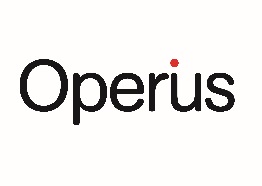 Bedankt voor uw aandacht !!!
R.W. van Marrum, Operius, specialist werkgeverszaken
06-20301028 – operius.opleidingen@gmail.com
58
Disclaimer
Hoewel Operius aan de inhoud van deze presentatie de uiterste zorg besteedt, aanvaardt zij geen aansprakelijkheid voor onvolledigheid of onjuistheid van de informatie, of voor de gevolgen daarvan. Bij het gebruikmaken van doorverwijzingen naar andere informatie aanvaardt Operius geen enkele aansprakelijkheid voor de geboden informatie op bijvoorbeeld de websites. Ook aanvaardt zij geen aansprakelijkheid voor eventuele schade die daardoor kan ontstaan. Operius verstrekt met deze presentatie informatie en biedt u de mogelijkheid een afspraak te maken met Roelof van Marrum. Neem hiervoor contact op via info@operius.nl.
59